DELTOID
Pripravila: Mateja Lesjak
UGANKA
Večglavi, ki ogenj bruha,v pravljicah živi.Enoglaviiz papirja –v višave si želi.
Iz papirja izreži štirikotnik v obliki zmaja.
ZMAJ
Zmaj je v obliki štirikotnika, ki ga imenujemo DELTOID.

DELTOID vidimo, da nima vzporednih stranic, zato ni niti paralelogram, niti trapez, ampak je TRAPEZOID.
Deltoid iz papirja pravilno označi in ga prilepi v zvezek.
DELTOID
DELTOID je štirikotnik, ki ima dva para enako dolgih stranic. JE OSNO SOMEREN LIK.
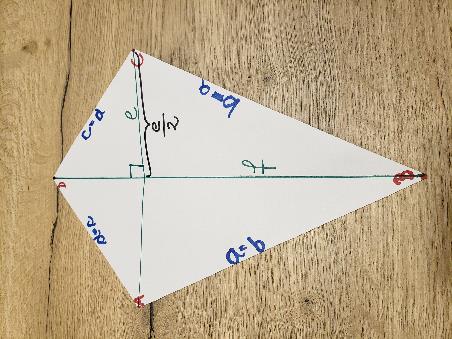 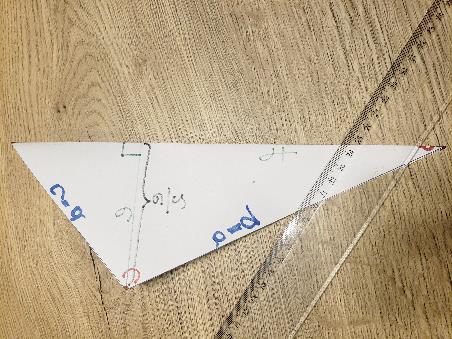 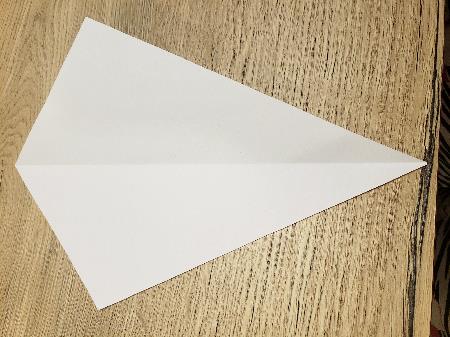 DELTOID
Preriši deltoid iz učbenika, str. 150. Opomba: deltoid ležje narišeš, če najprej 
narišeš diagonali, ki se sekata pravokotno (KRIŽ).
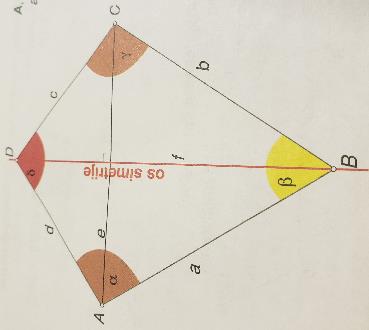 Stranice: a=b in c=d
Simetrijska os poteka po diagonali f
Diagonala f razpolavlja diagonalo e
Diagonala f razpolavlja kota  in 
Koti:  = 
Zapiši v zvezek.
LASTNOSTI DELTOIDA
je osno someren lik, simetrijska os je diagonale f
dve in dve stranici enako dolgi: a = b, c = d;
diagonali se sekata pravokotno;
diagonala f razpolavlja diagonalo e in notranja kota skozi katera poteka
kota, ki ju somernica ne razpolavlja sta skladna:  = 
Ali že poznaš kakšen deltoid?
RAZMISLI….
Zapiši v zvezek.
Ali že poznaš kakšen deltoid?
Ali je kvadrat DELTOID?    
DA, saj ima po dve stranici enako dolgi in diagonali se sekata pravokotno.

Ali je romb DELTOID?
DA, saj ima po dve stranici enako dolgi in diagonali se sekata pravokotno.
Ko zaključiš z nalogo, mi vse poslikaj in pošlji na moj naslov: matematika.ferda.vesela@gmail.com
Načrtovanje deltoida
V zvezek reši naloge iz učbenika, stran 151, nal. 2acč, boljši učenci še 4.

Ne pozabi na skico…
REŠITVE IZ UČBENIKA
REŠITVE IZ UČBENIKA
REŠITVE IZ UČBENIKA
REŠITVE IZ UČBENIKA
ČESTITAM!
Spoznal –a si vse štirikotnike .

Sedaj moraš poznati vse njihove lastnosti, da jih boš lahko načrtoval-a.